Муниципальное бюджетное дошкольное образовательное учреждение
«Детский сад №7 «Чебурашка» г. Аргун»






ИНТЕРНЕТ-ПОРТФОЛИО
                                                                            УЧАСТНИКА 
МУНИЦИПАЛЬНОГО КОНКУРСА
«ВОСПИТАТЕЛЬ ГОДА 2024»
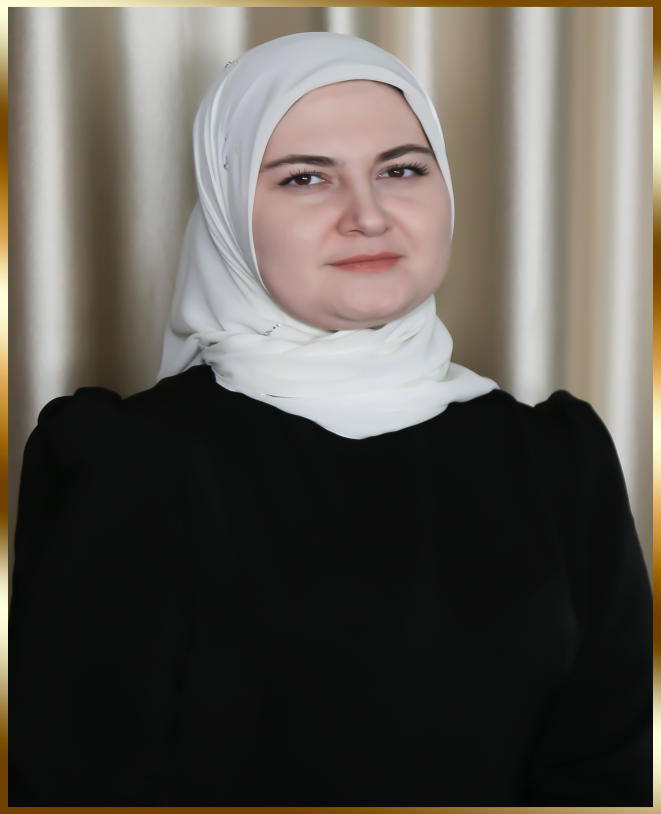 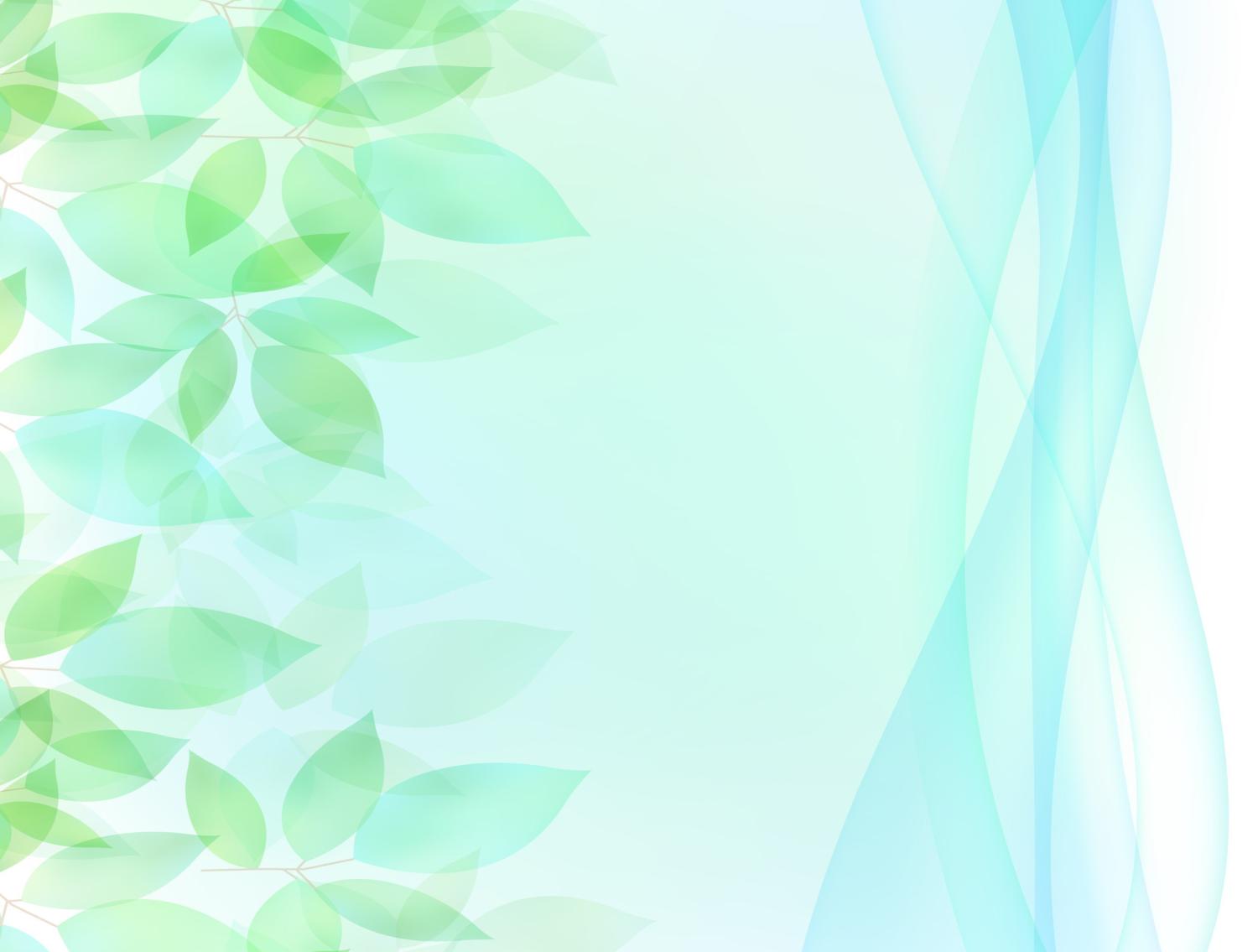 Информационная карта

Ф.И.О. Элисханова Танзила Хайрудиновна
Дата рождения: 09.09.1995
Образование: высшее
Место учебы: Чеченский государственный университет.
Место работы: МБДОУ «Детский сад № 7«Чебурашка» 
г. Аргун»
Занимаемая должность: воспитатель
Стаж работы:
а) общий 6 лет;
б) в данном учреждении 6 лет;
в) в занимаемой должности  лет.
Сайт :https://cheburashka.edu-gov.ru/
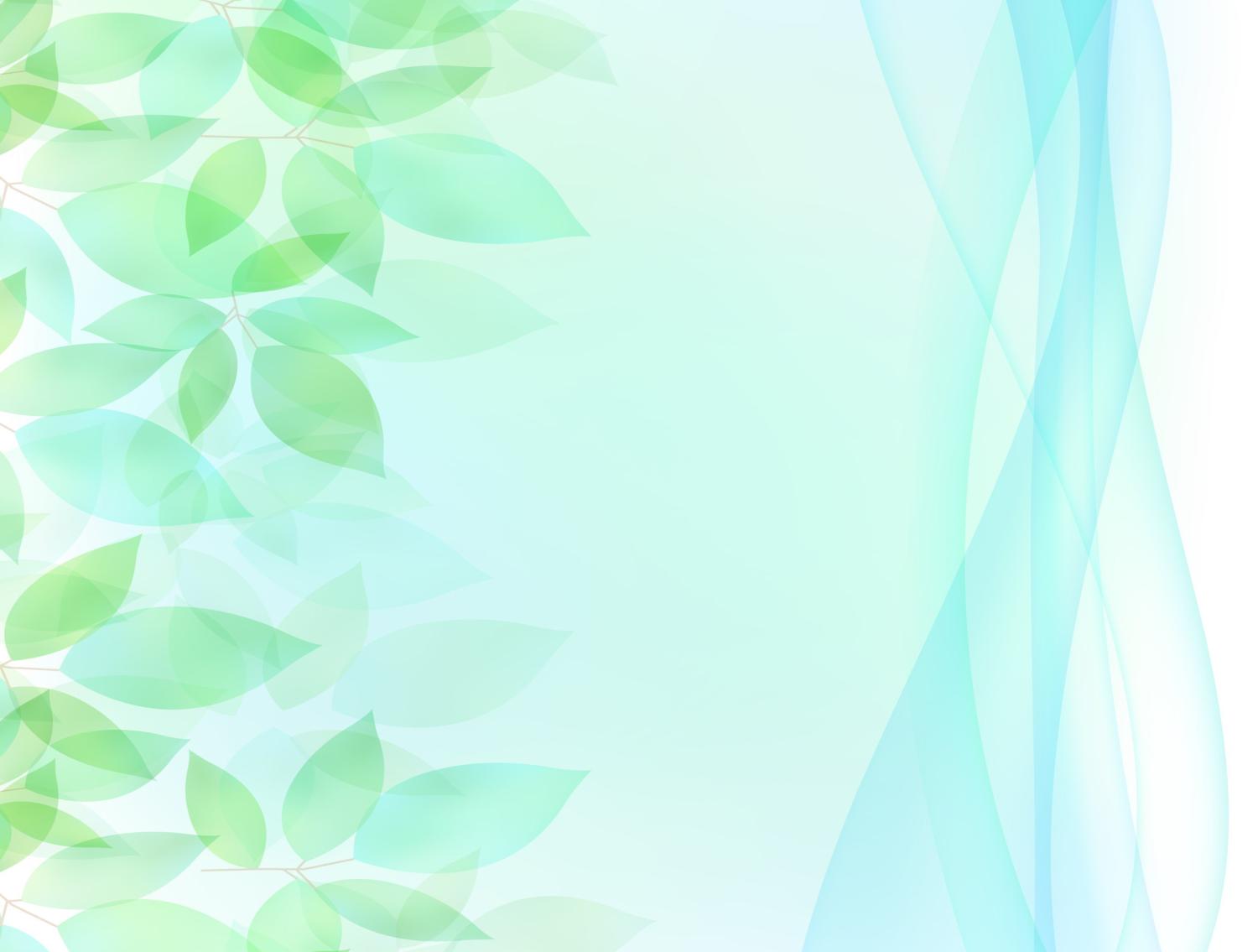 Данные о повышение квалификации
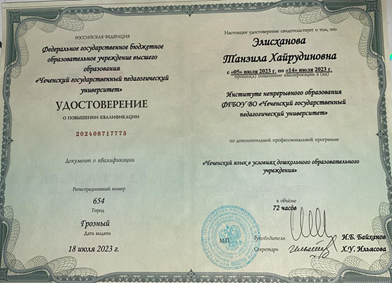 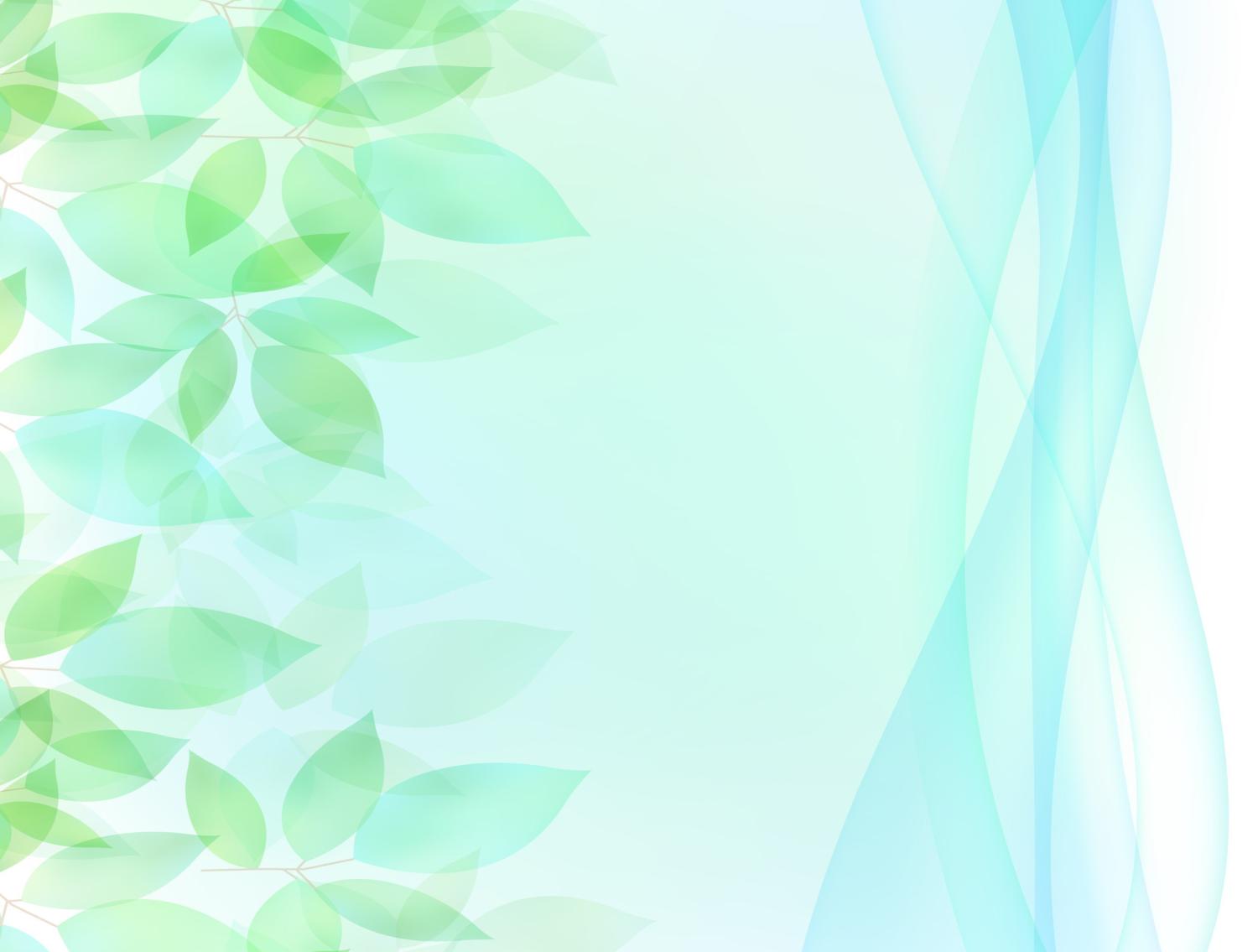 Поощрения и награды
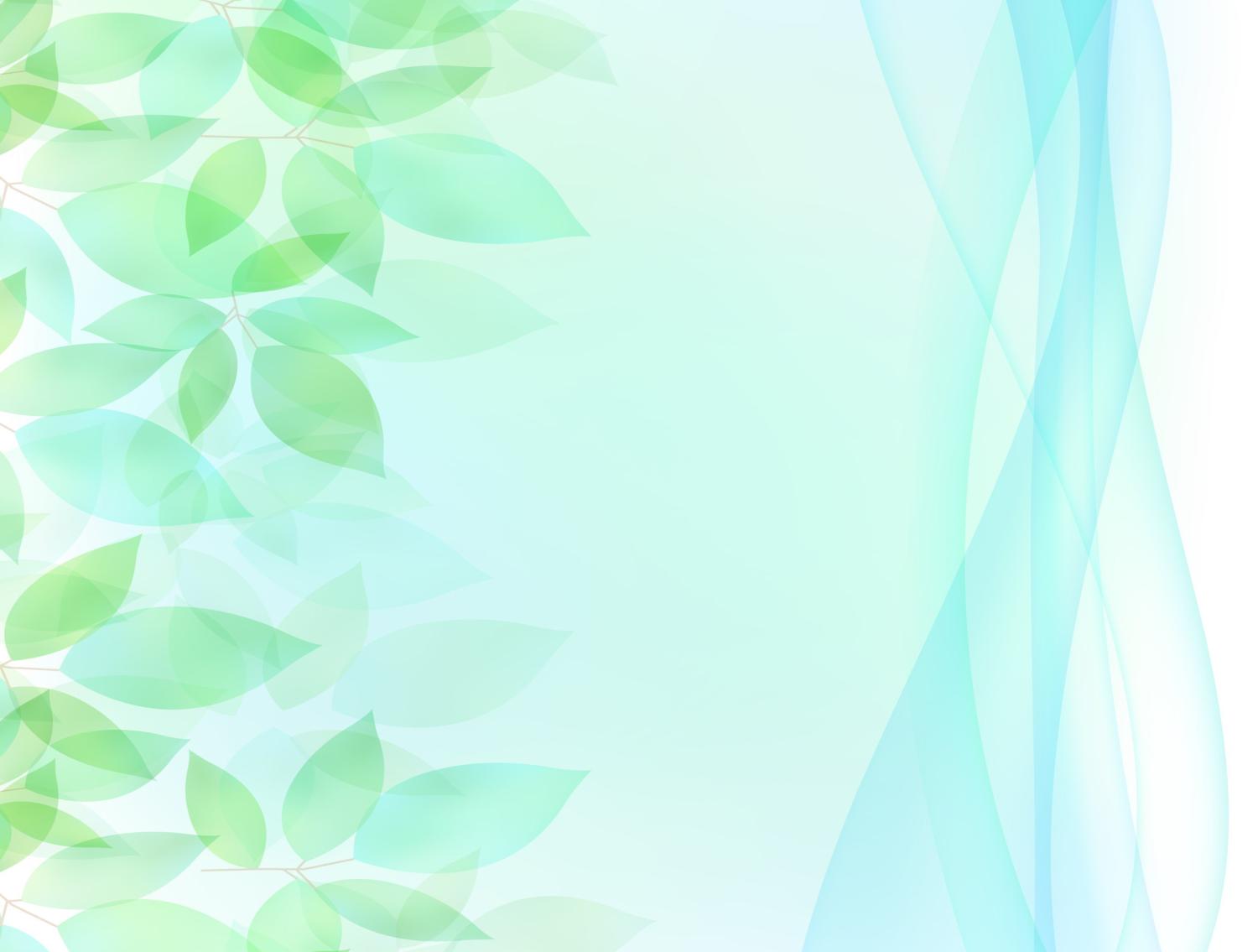 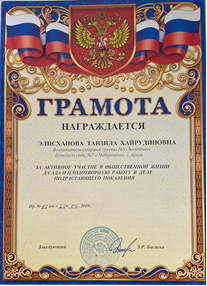 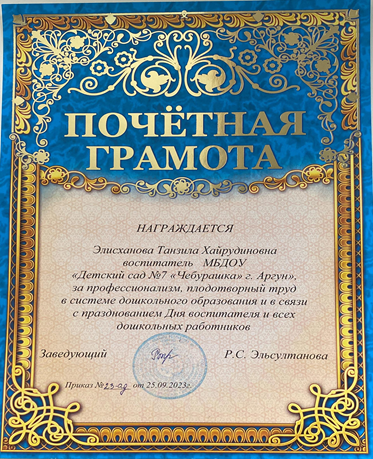 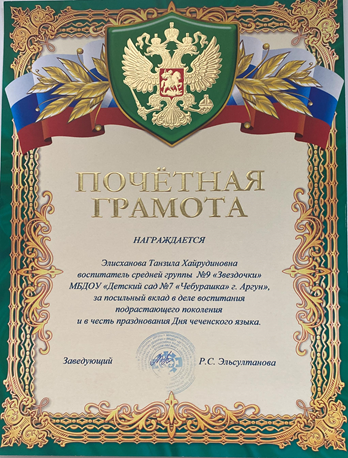 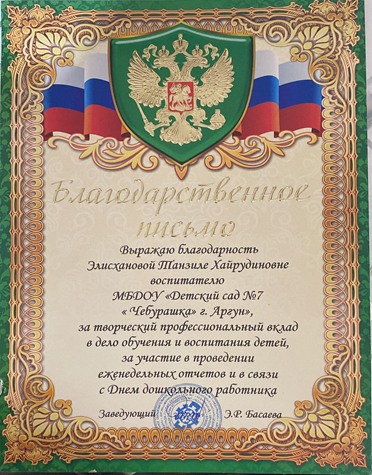 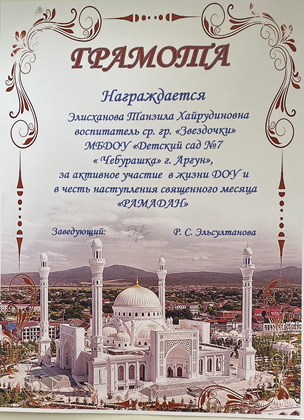 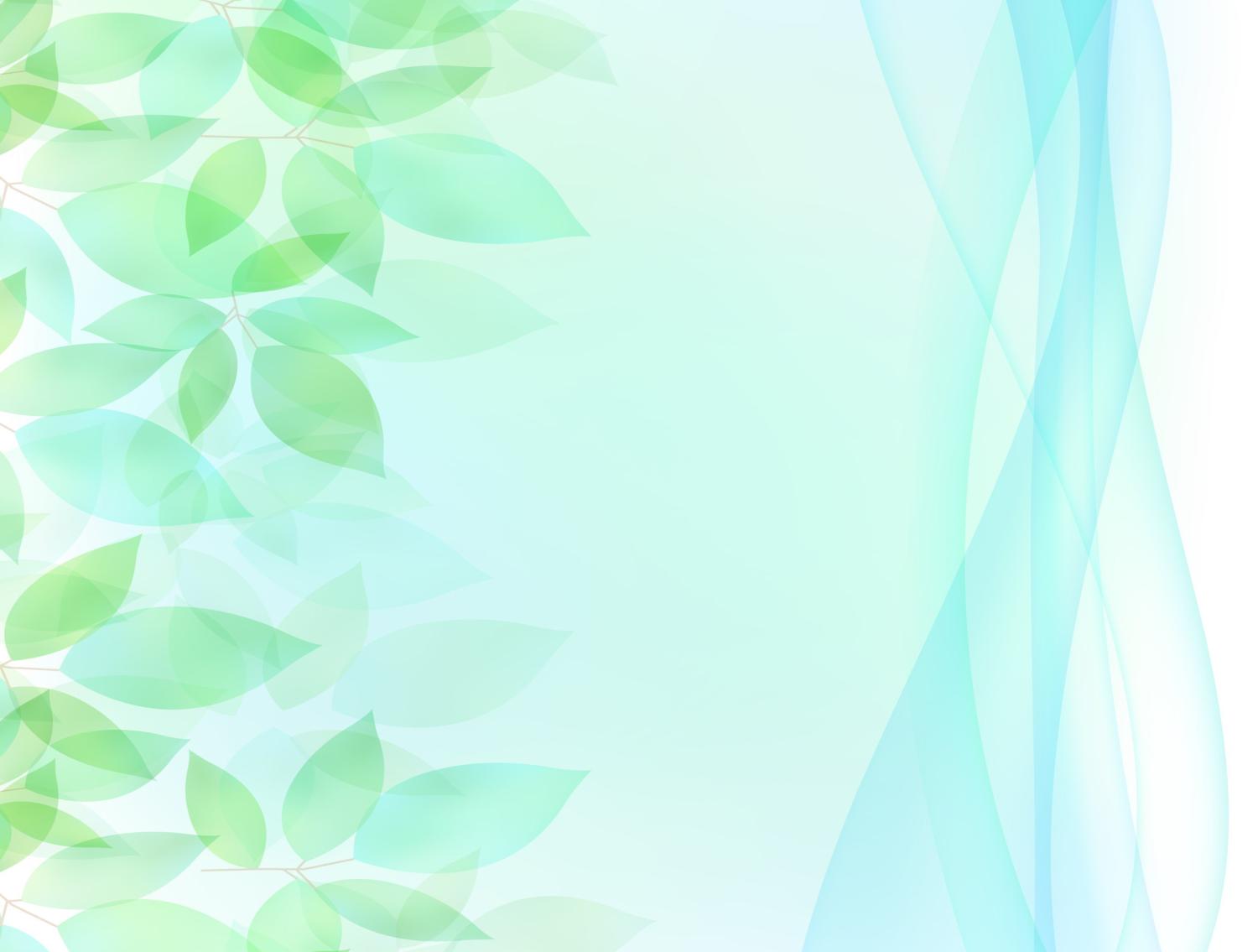 Карта участия в методической работе ДОУ
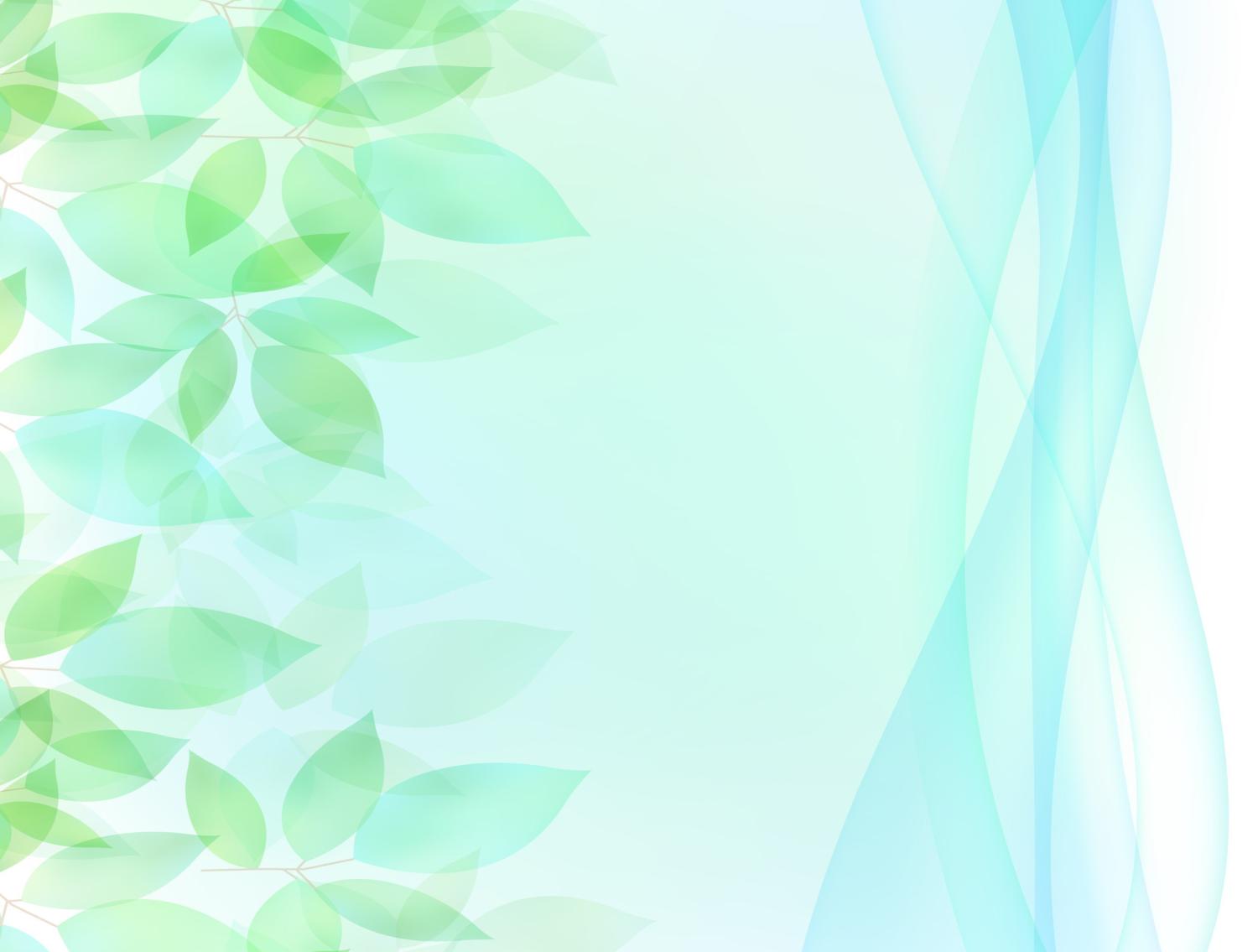 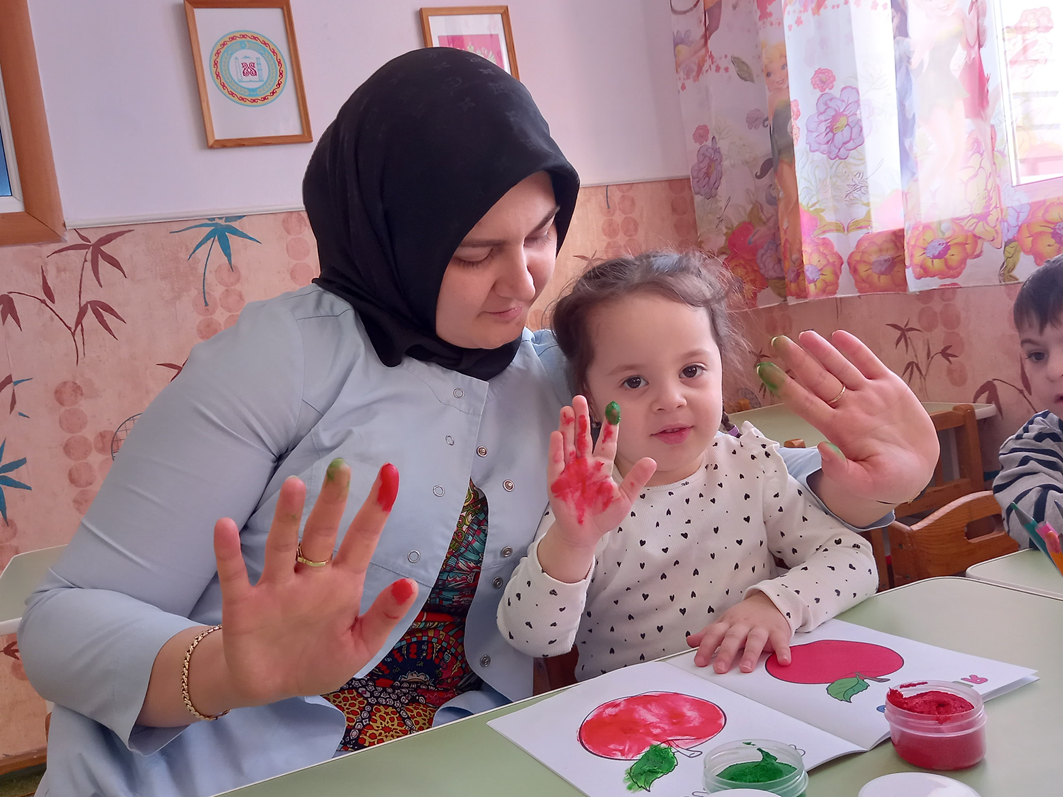 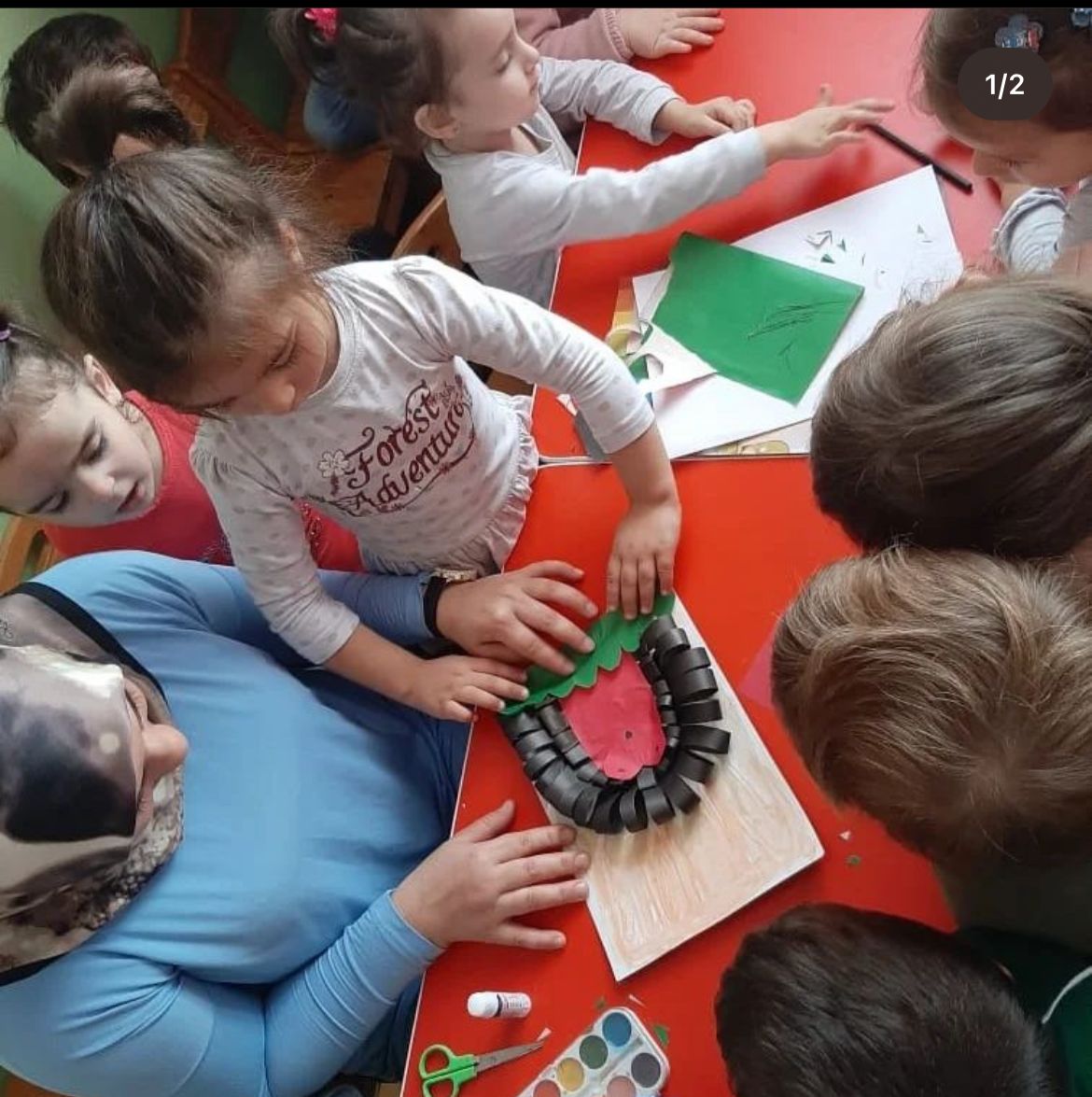 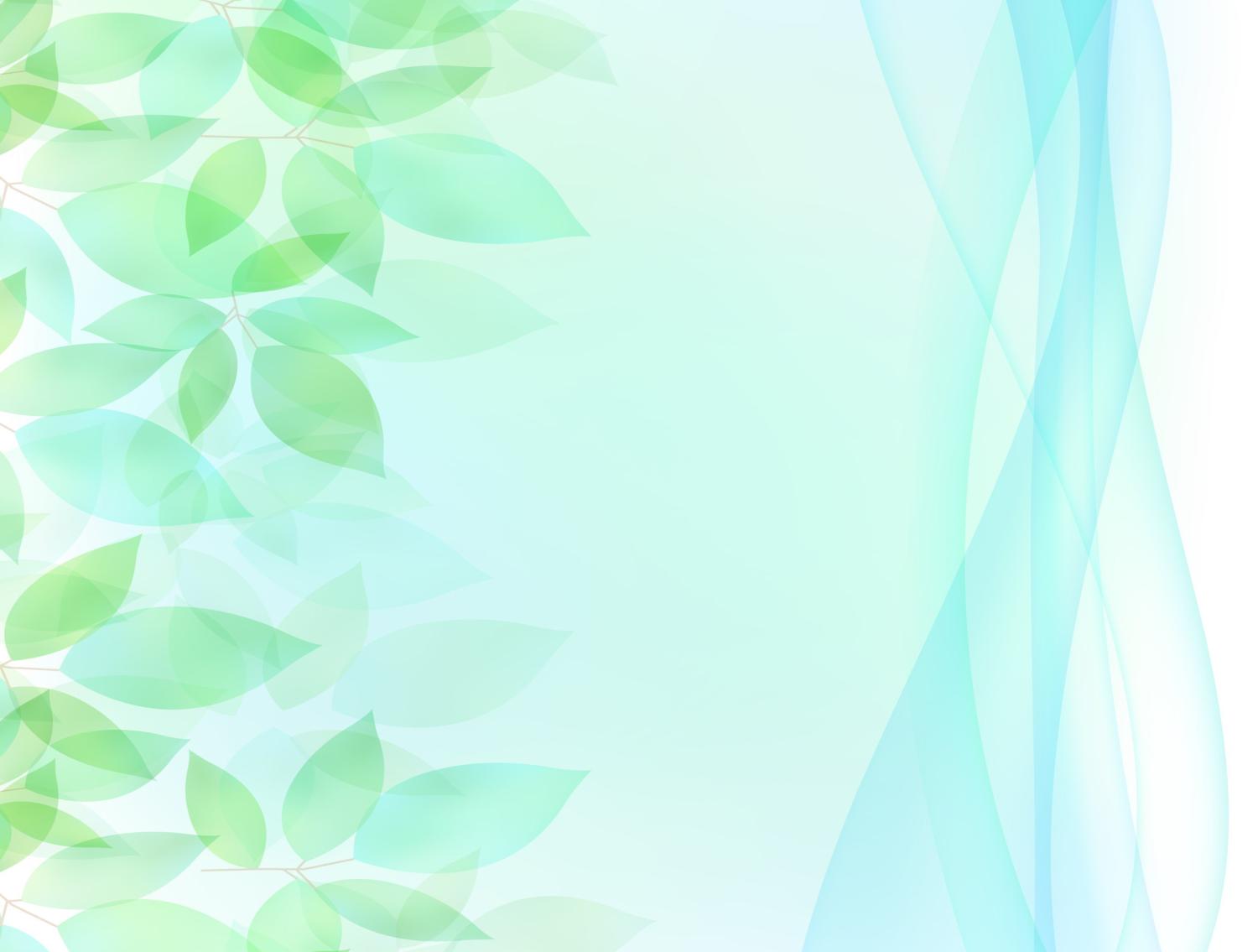 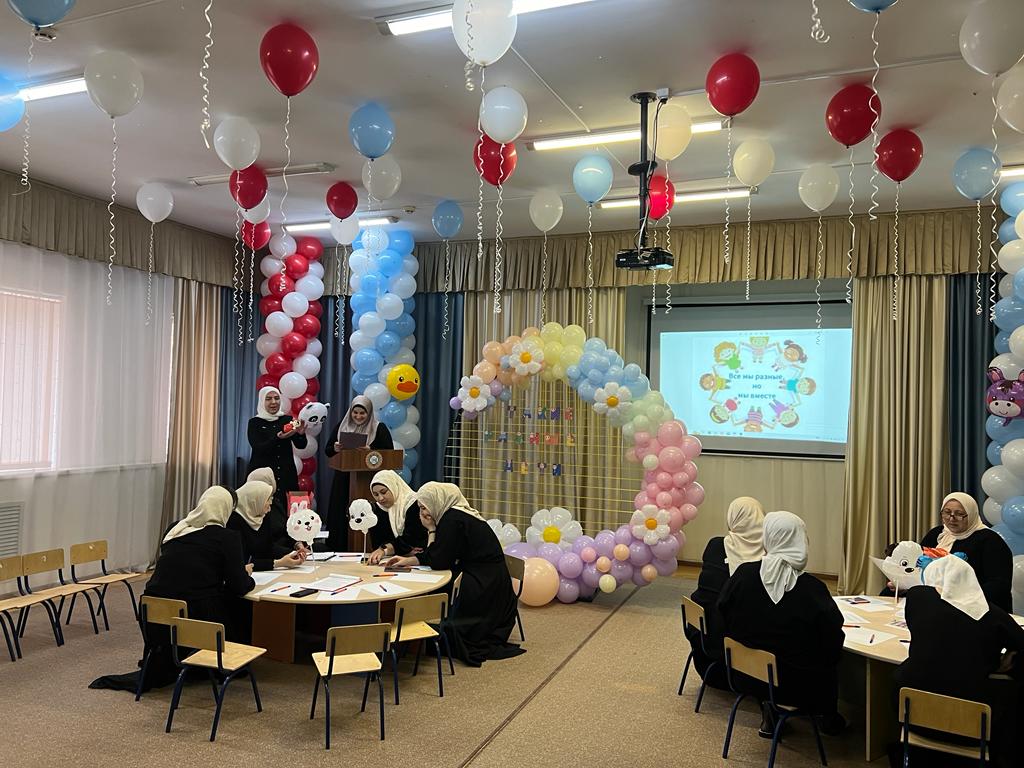 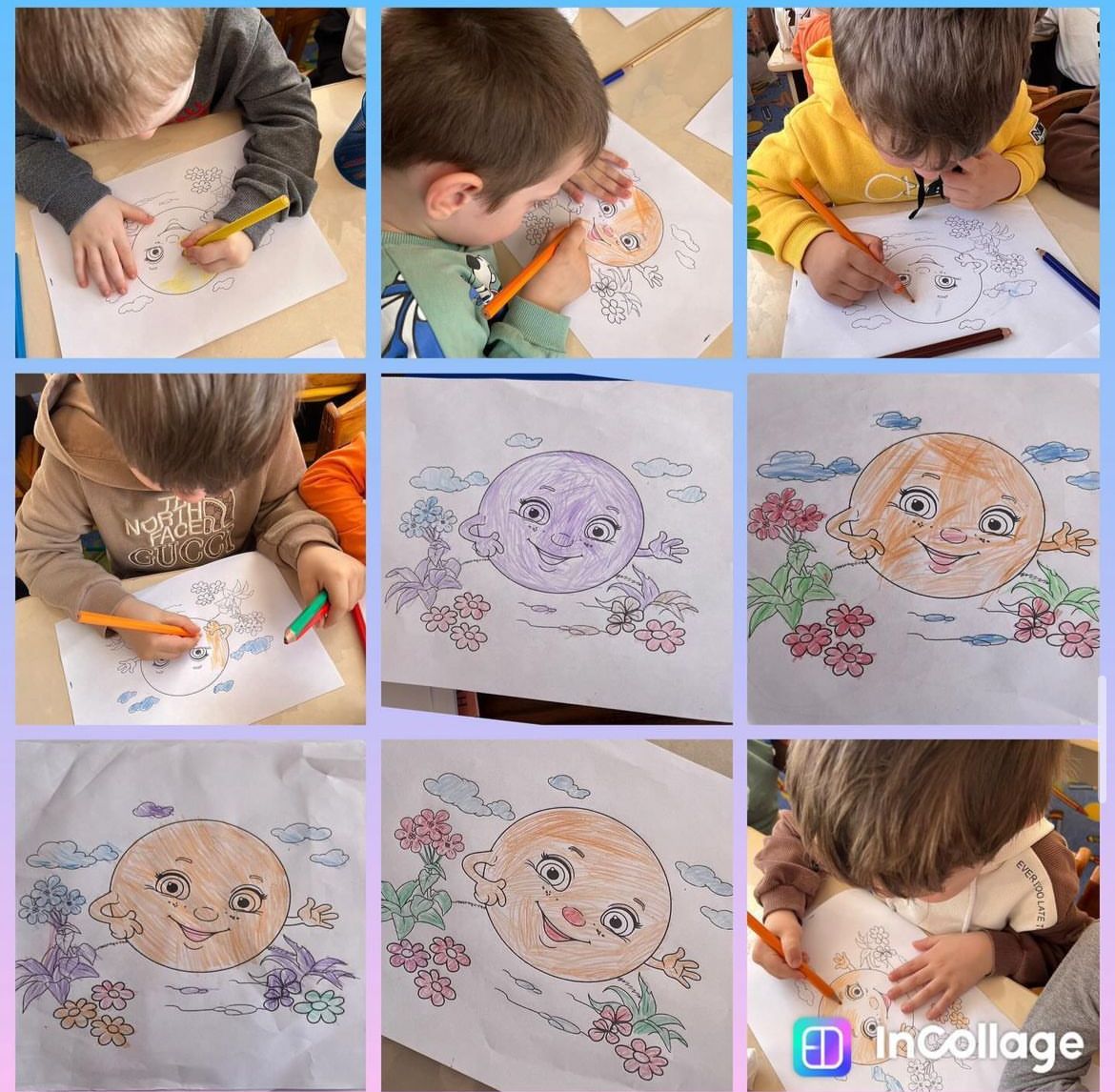 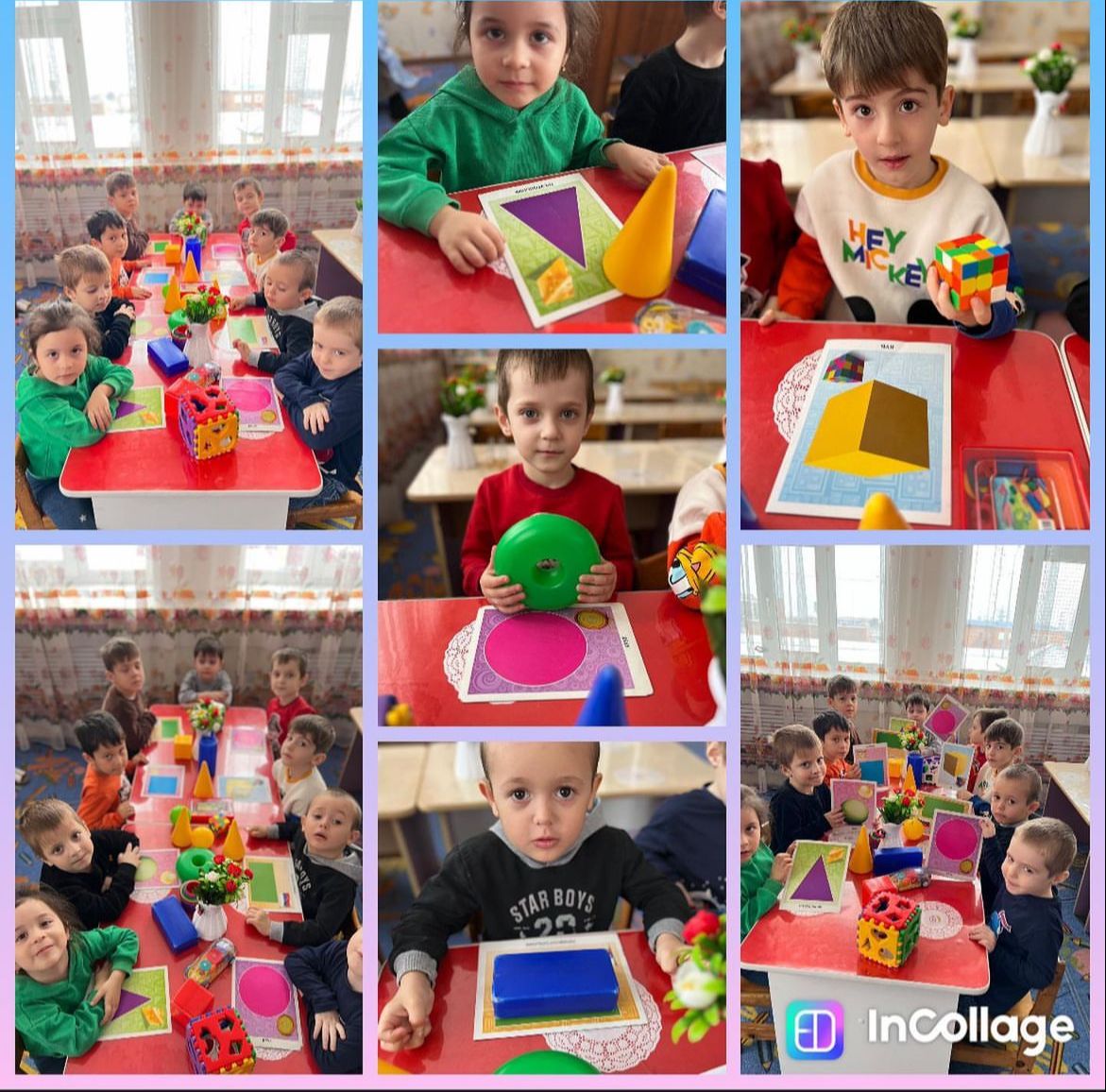 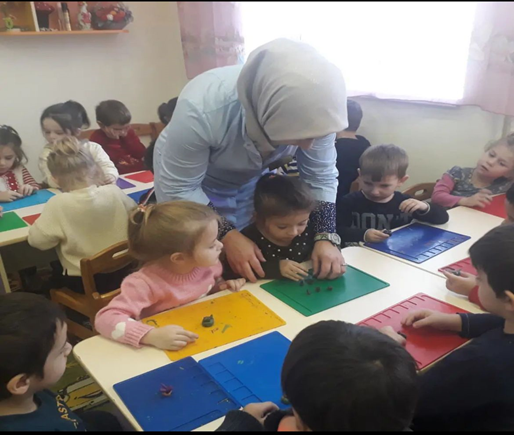 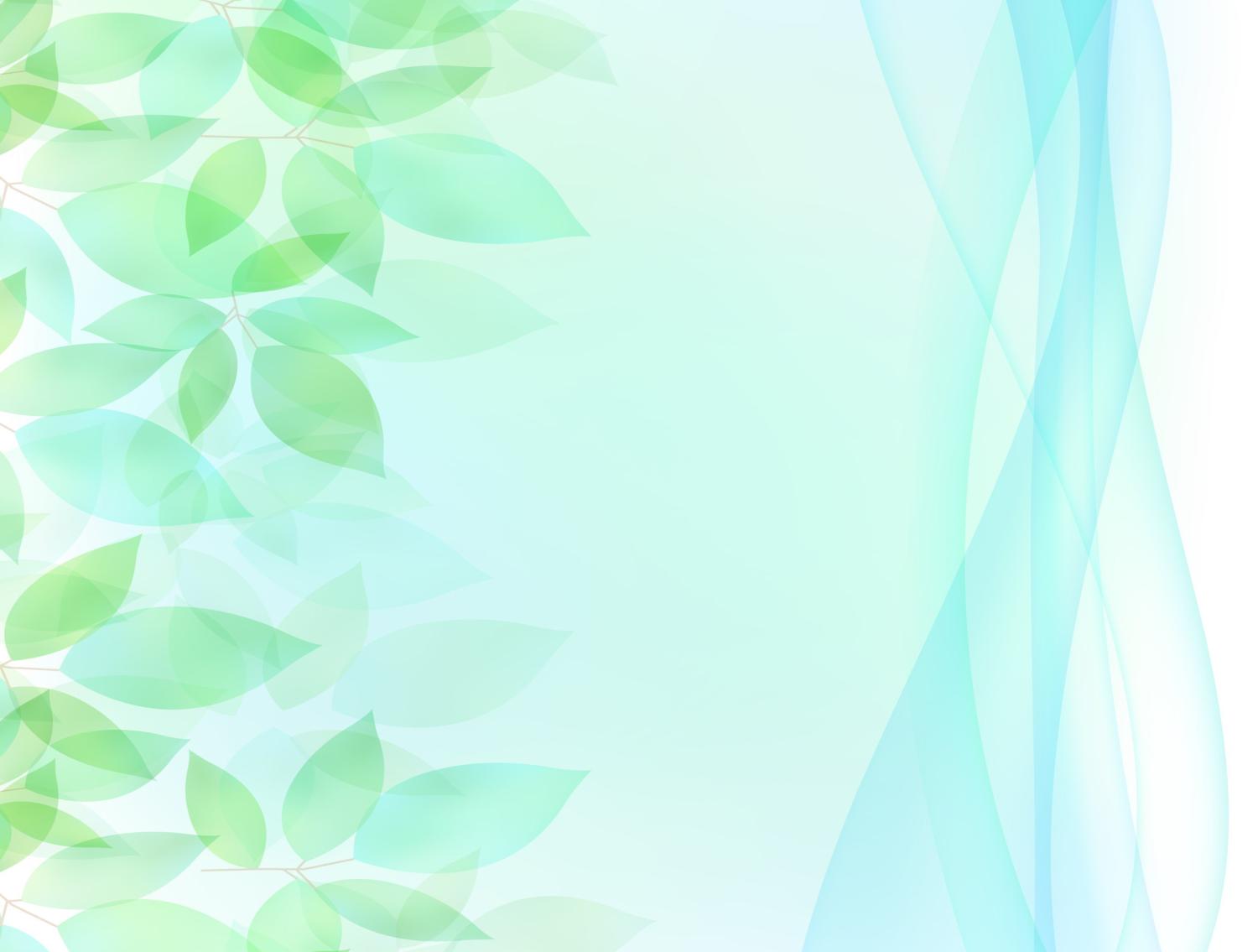 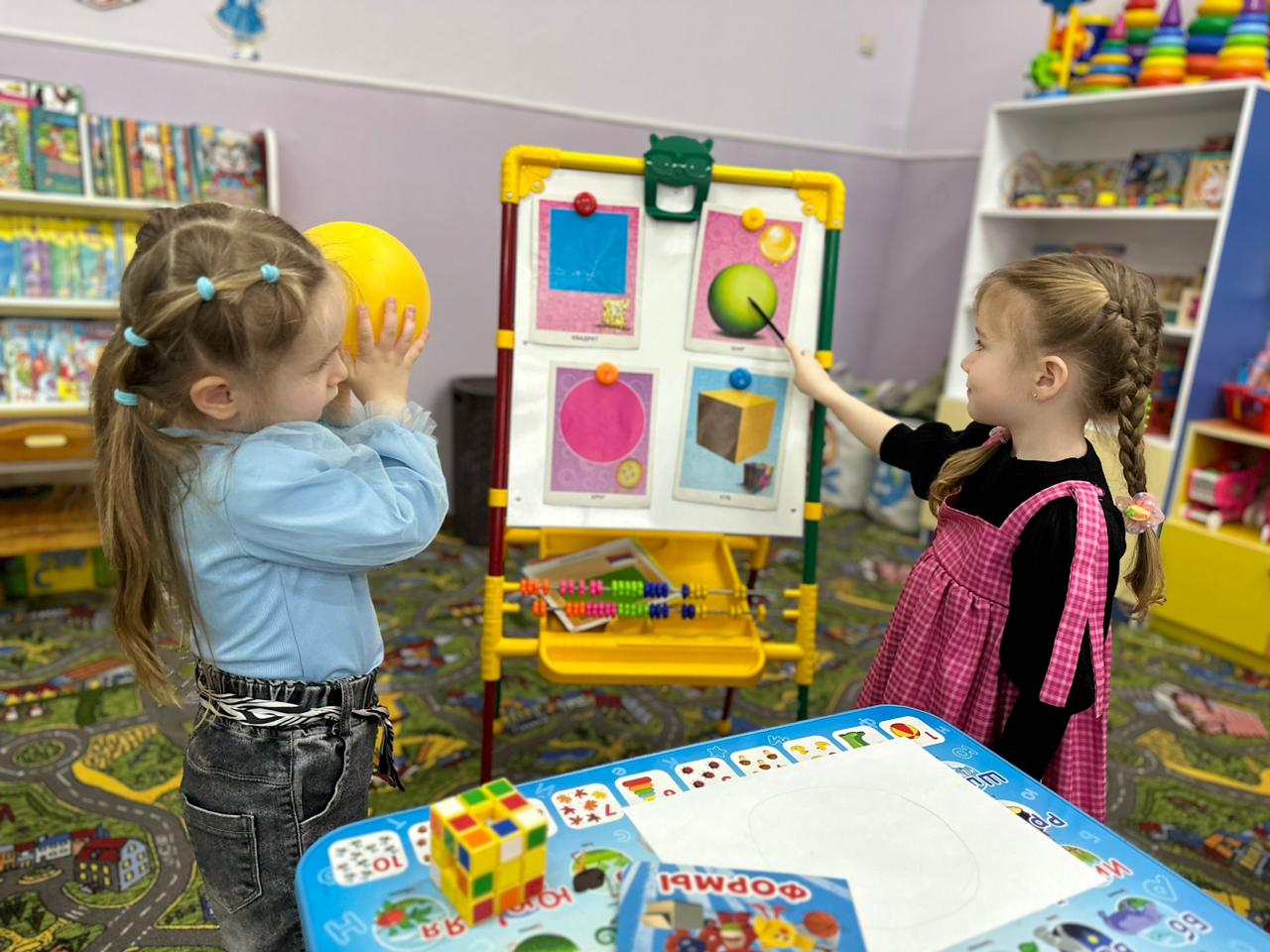 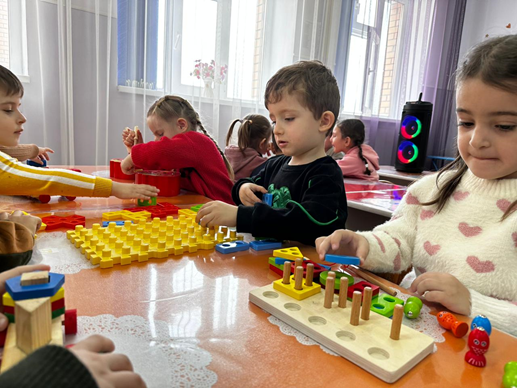 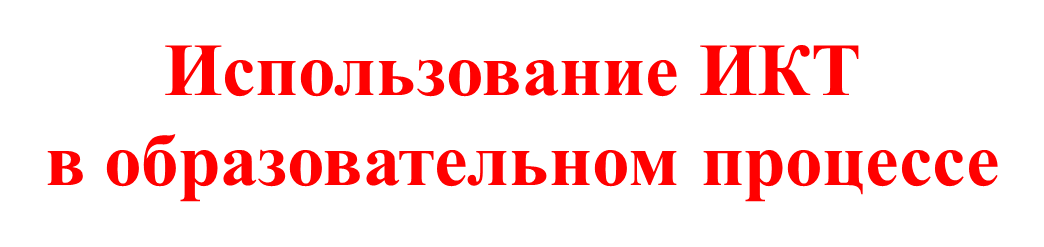 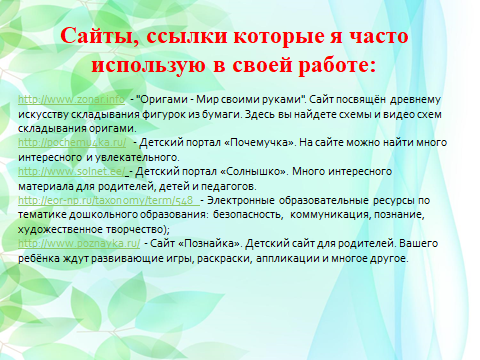 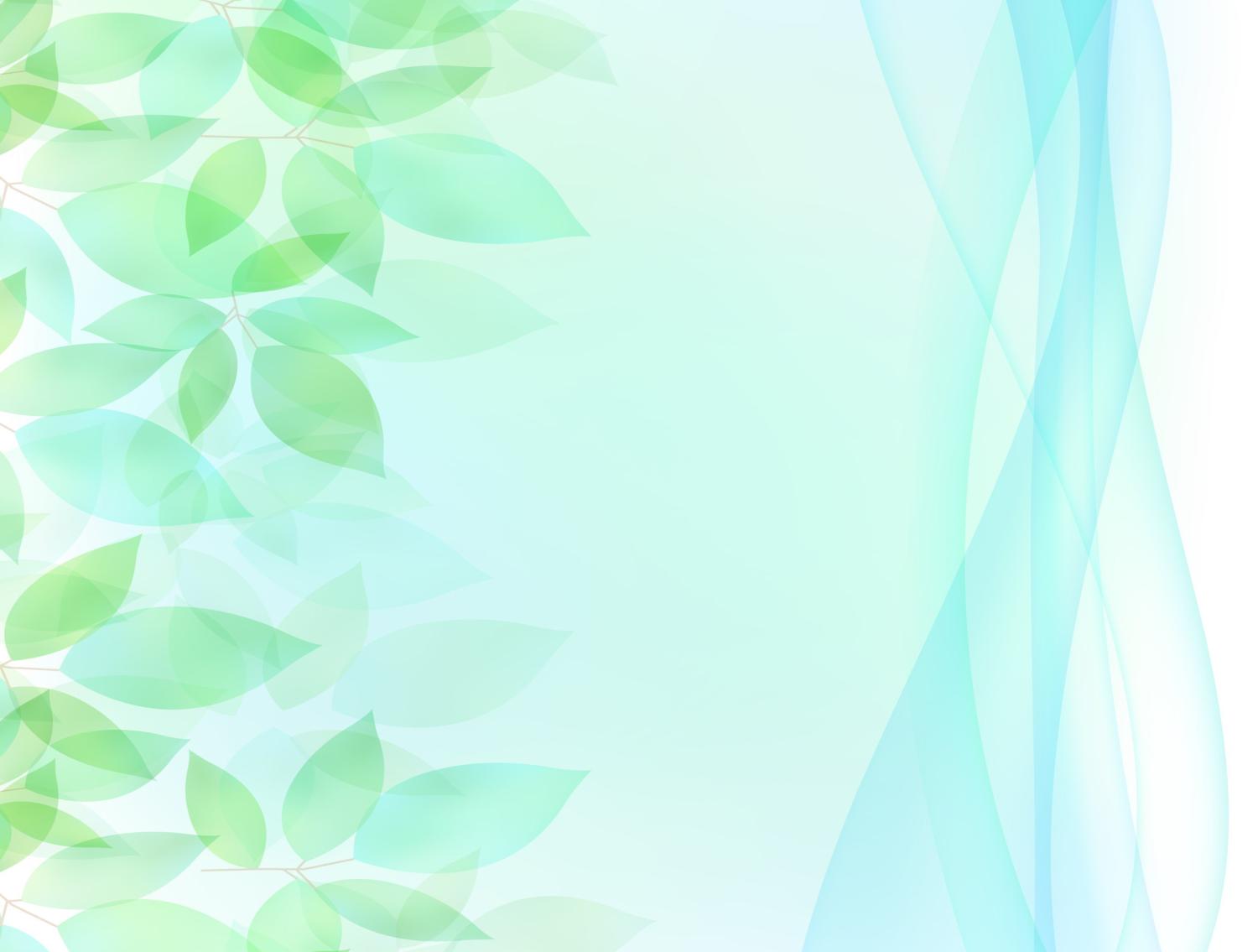 Обратная связь

Уважаемые коллеги!
По всем вопросам Вы можете обращаться на адрес электронной почты: ds_cheburashka7@mail.ru
С радостью отвечу на все интересующие Вас вопросы!
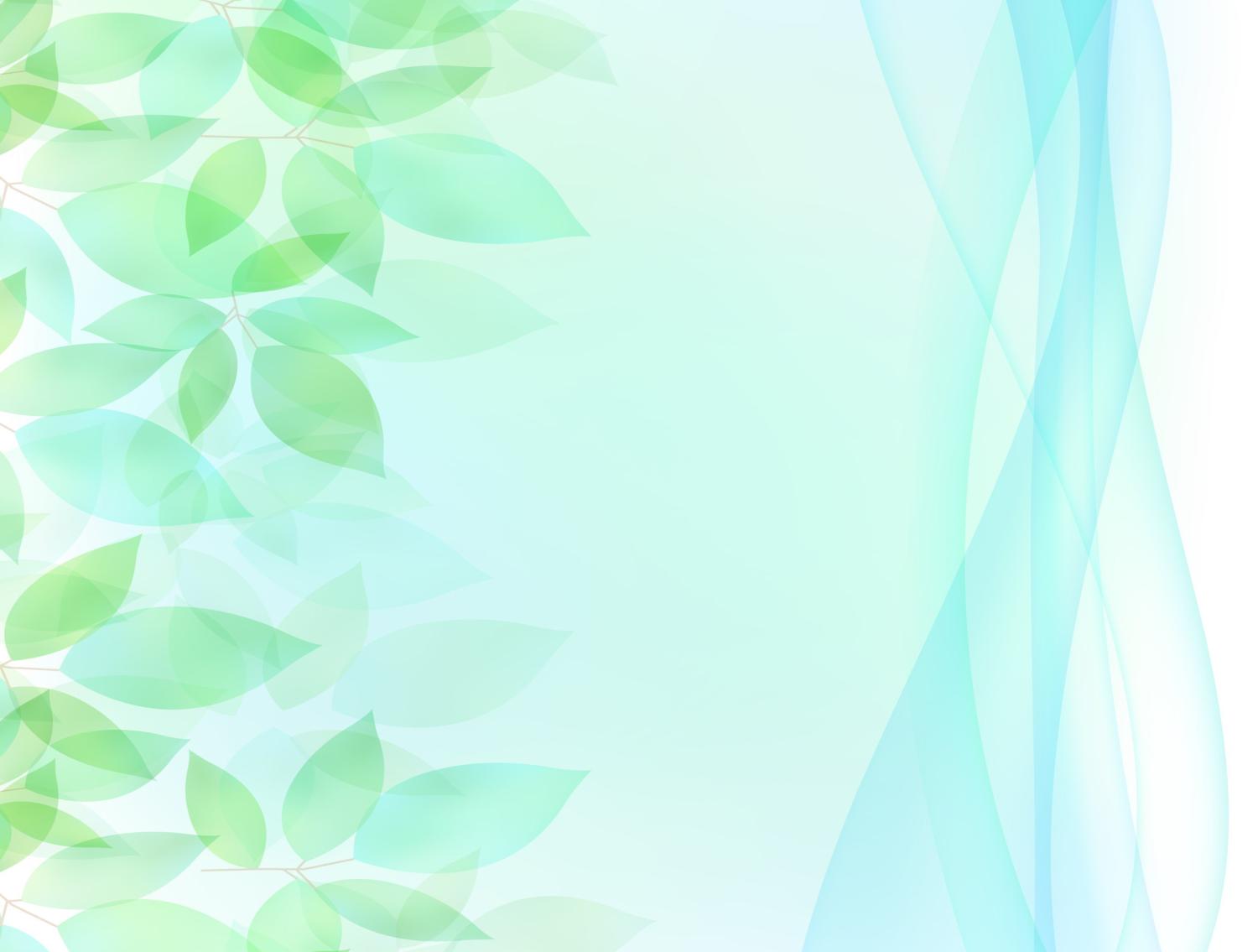 СПАСИБО 
ЗА
ВНИМАНИЕ!!!